AMNESIA: Analysis and Monitoring for NEutralizing SQL-Injection Attacks
Published by Wiliam Halfond and Alessandro Orso

Presented by El Shibani Omar
CS691 – UCCS – S2012
April 30, 2012
Outline
SQL Overview
SQL Injection Attacks Overview
AMNESIA 
AMNESIA Work Flow
AMNESIA Implementation
Conclusion
S  Q  L
Structured Query Language
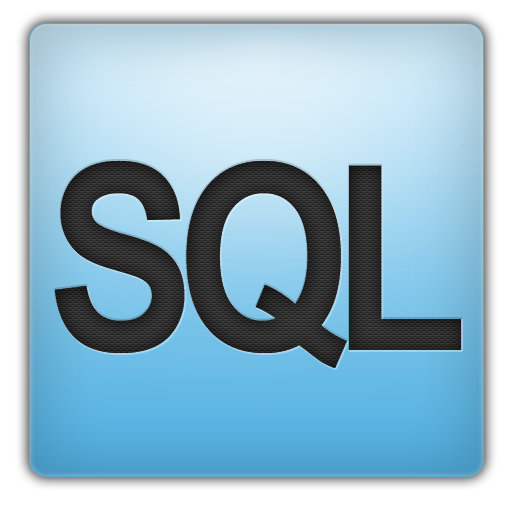 SQL Overview
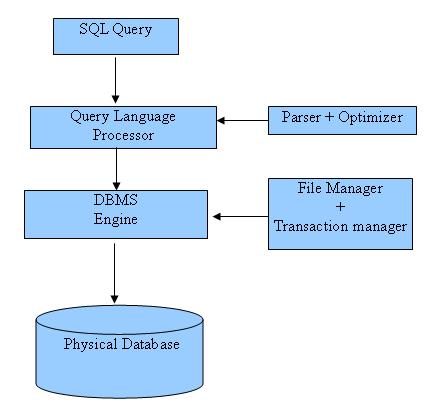 Structured Query Language 
Database language designed for
  managing data in RDBMS.
1970s by Dr. Codd.
ANSI: 1st SQL standard in 1986,
ANSI: updates in 1989, …
SQL Uses DML (Data Manipulation Language)
[Speaker Notes: 1970s by Dr. Codd.  Research for IBM
IBM liked SQL IBM began developing commercial products using it
American National Standards Institute - ANSI]
SQLIA
SQL Injection Attacks
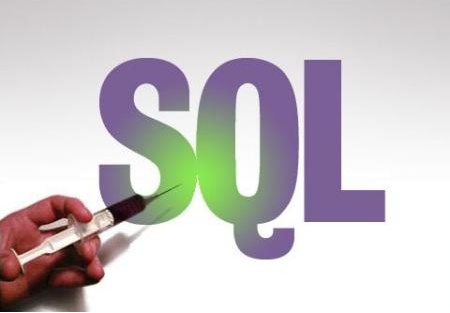 SQL Injection Attacks
Example of interaction between a user and a typical web application.
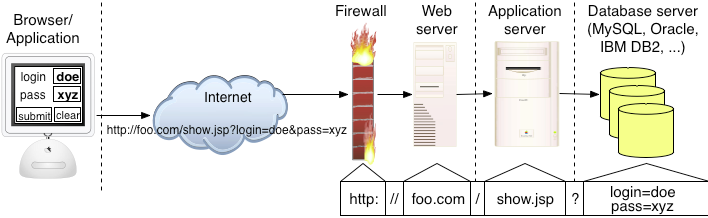 A typical web application in which a user on a client machine can access services provided by an application server and an underlying database.
SQL Injection Attacks   Con..
SQL servers allow multiple statements.

SQLIAs: Exploiting an application security vulnerability.
SQLIAs: described as one of the most serious security threats to web applications 
SQLIAs: Caused by insufficient input validation.
Gartner Group:97% of 300 websites were vulnerable to SQLIAs.
SELECT * FROM `users` WHERE `name` = ‘Al'; SELECT * FROM `users`; DROP TABLE `users`;
SQLIA Example
Users
Guest
SQLIA Example    Con..
Users
Admin
MD5(admin2011) = 9656387b6542bc9be1b8730b45b49fd8
SQLIA Example    con’t
Users
’ OR 1=1 --
SELECT * FROM users WHERE login=’ ’ OR 1=1 --’ AND pass=‘ ‘
Attacker
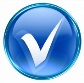 SELECT * FROM users WHERE login=’ ’ OR 1=1
Methods to prevent SQLIAs
Input Validation Techniques: 
But can prevent some vulnerabilities
Least Privilege
Limitations, less permissions, inflexible
Static query statement
Not good when use dynamic query  
Intrusion Detection Systems (IDS):
Provide little or no protection (e.g., firewalls, proxy, Gateway)
Analysis-based Techniques:
Static techniques: imprecise or only focus on a specific aspect of the problem.
Dynamic techniques: Produce false negatives.
[Speaker Notes: The web application has open access to the database to return requests.]
AMNESIA Definition
AMNESIA  Analysis and Monitoring for NEutralizeing SQL-Injection Attacks
AMNESIA is generally combining static analysis and runtime monitoring.
AMNESIA Work Flow
AMNESIA consists of four steps:
Identifying hotspots
Building SQL-query models
Instrumenting application
Runtime monitoring
AMNESIA Work Flow     con’t
Step1: Identify Hotspots: This step performs a simple scanning of the application code to identify hotspots points in the application code that issue SQL queries to the underlying database.
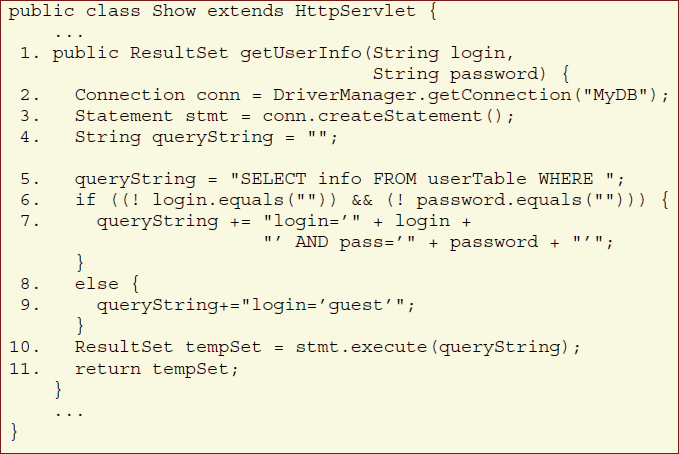 hotspots point
AMNESIA Work Flow     Con..
Step2: Build SQL Query Models: For each hotspot, build a model that represents all the possible SQL queries that may be generated at that hotspot. It uses Java String Analysis (JSA).
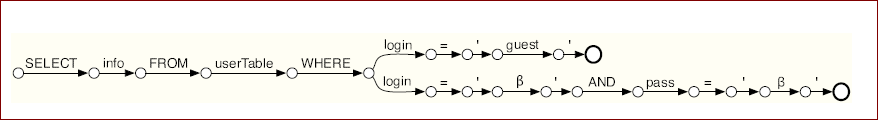 β = value
AMNESIA Work Flow     Con..
Step3: Instrument Application: In this step, we instrument the application by adding calls to the monitor that check the queries at runtime. For each hotspot, the technique inserts a call to the monitor before the call to the database.
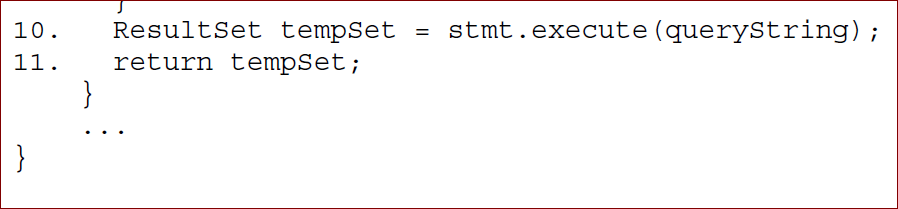 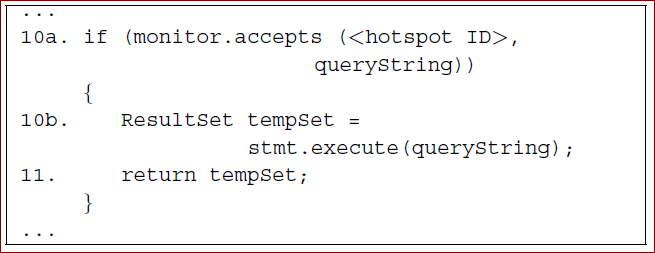 hotspot ID: correlates the hotspot with the specific SQL-query model

queryString: contains the actual query about to be submitted
AMNESIA Work Flow     Con..
Step4: Runtime Monitoring: The monitor parses the query string into a sequence of tokens according to the specific SQL syntax considered. Tokens in the query that represent string or numeric constants can match any transition in the SQL-query model.
     = Empty             = Value
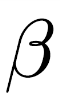 = Empty             = Value
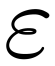 Original Query
SQL- query model
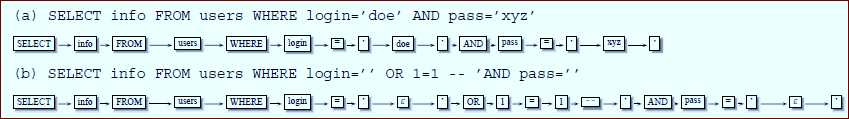 Incoming Query
from user
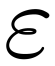 AMNESIA Implementation
Implementation consists of three modules:
1)Analysis module:
implements Steps 1 & 2. 
inputs JSP pages and outputs a list of hotspots.
Builds a SQL-query models for each hotspot

2)Instrumentation module: 
implements Step 3.
instruments each hotspot with a call to the runtime monitor. 

3)Runtime-monitoring module: 
implements Step 4.
inputs a query string and the hotspot ID.
retrieves the SQL-query model for that hotspot.
Match SQL-query model with the submitted query string.
Implementation is Java-based.
High-level overview of AMNESIA
AMNESIA  Toolset
web applications
Instrumented web 
application
Instrumented web 
application
Instrumentation Module
Instrumented web 
application
Instrumented web 
application
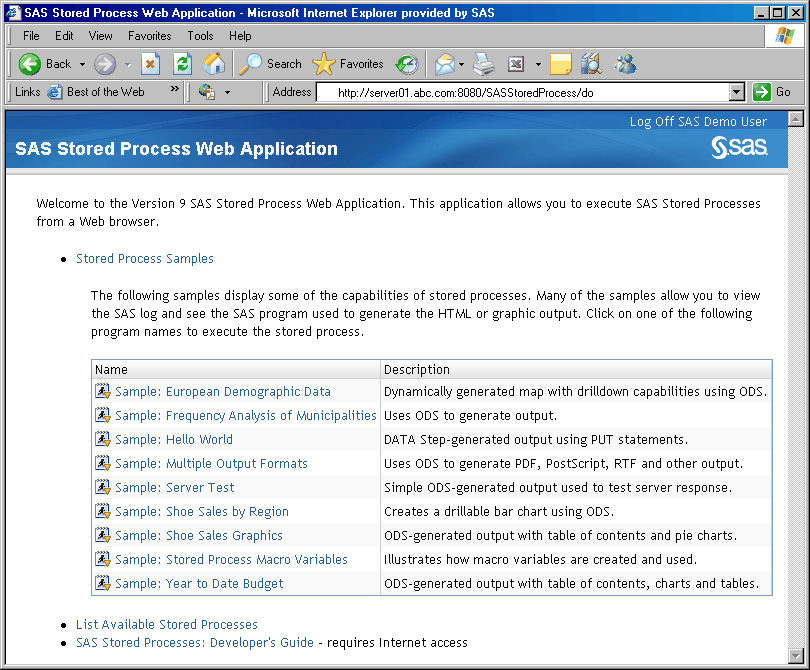 Instrumented web 
application
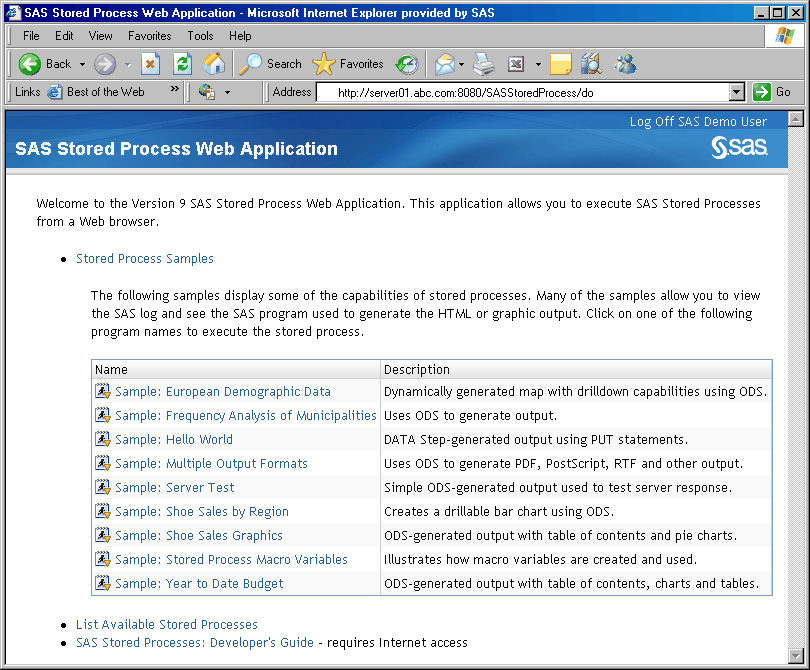 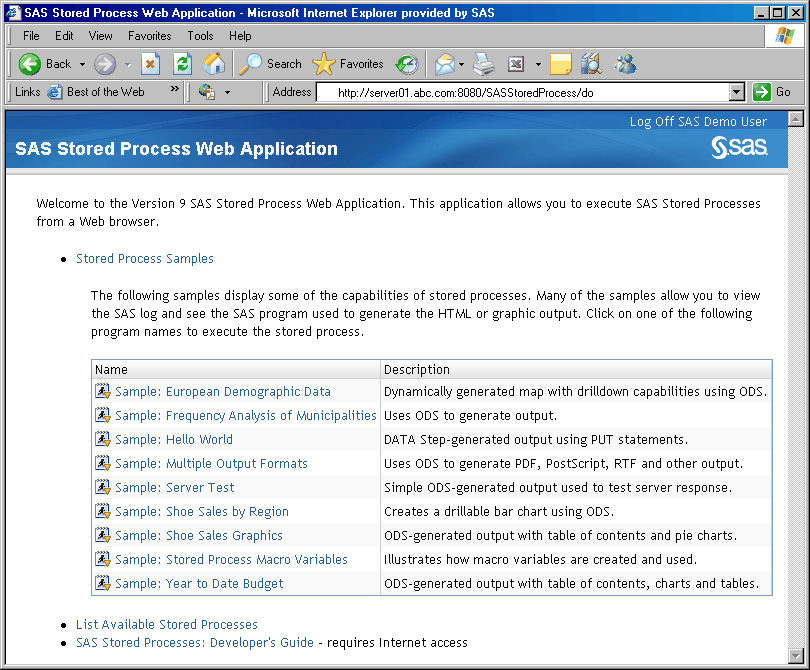 Analysis Module
SQL- Query Model
SQL- Query Model
SQL- Query Model
SQL- Query Model
SQL- Query Model
Static Analysis
High-level overview of AMNESIA                           Con..
Database
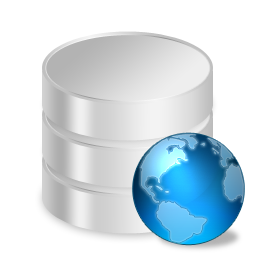 Data
HTML Data
AMNESIA Toolset
legitimate
input
Instrumented web applications
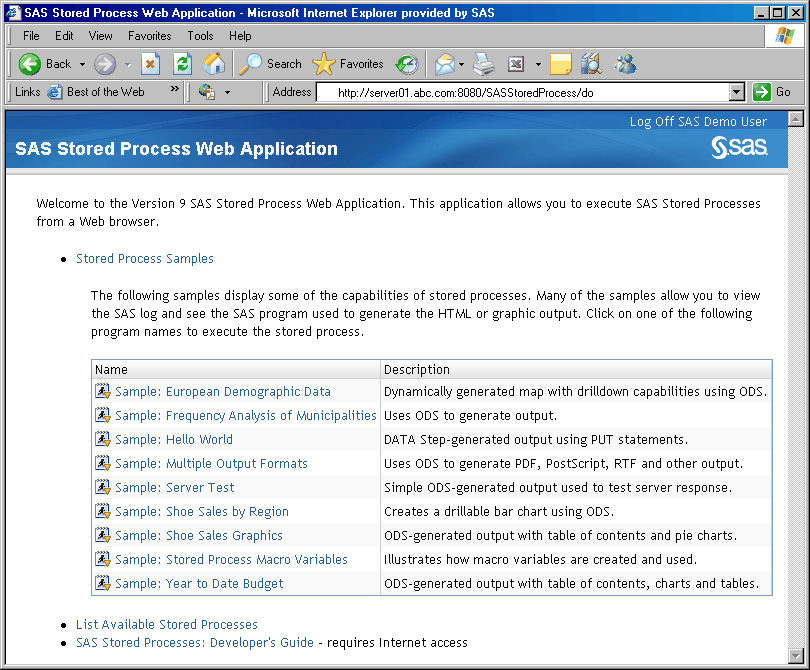 Legitimate SQL
URL
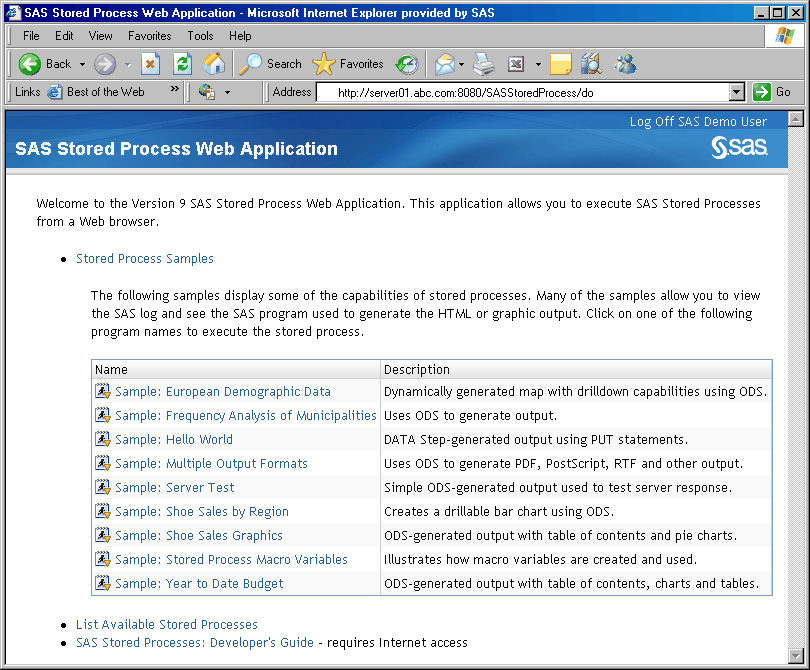 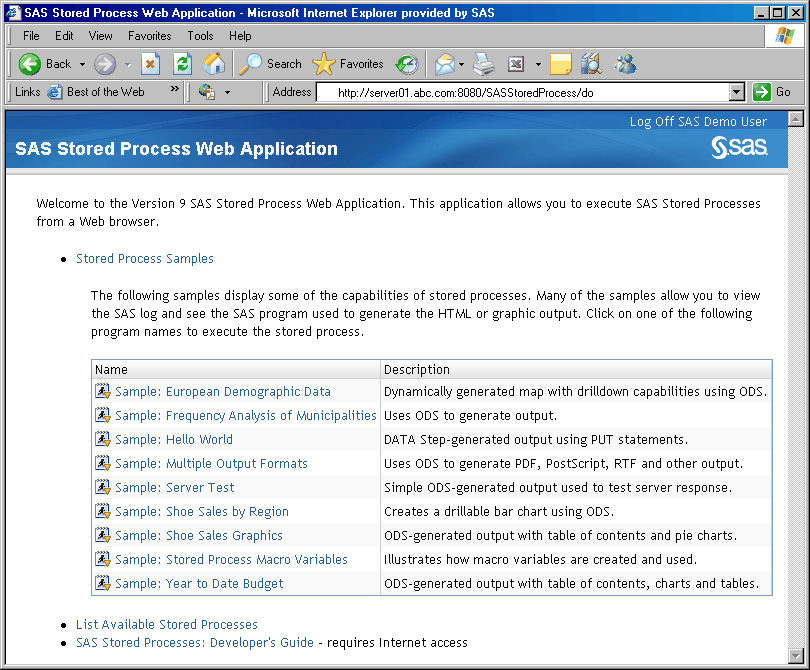 Runtime Monitoring
Module
SQLIA
Matching…
Instrumented web applications
SQLIAs
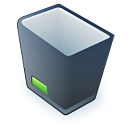 SQL- Query Model
Reject & Report
Runtime Monitoring
Conclusion
AMNESIA uses all types of SQLIA defenses.
Responds and reports immediately.
No false positives 
No way an attacker can modify SQL statement.
Generalized to various web applications.
Used a set of real web applications.
Real attacks were generated by a real attacker.
AMNESIA is effective, efficient, and precise.